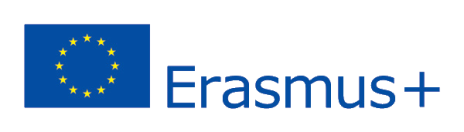 2020-1-UK01-KA201-079177
Facebook opetuskäytössä
Sosiaalisten verkostojen hyödyntäminen opetuksessa
Mikä on Facebook?
Facebook on valtavan suosittu sosiaalinen verkostointisivusto, jossa voi luoda suhteita, jakaa kiinnostuksen kohteita ja perustaa yhteisiä ryhmiä.
Eroaa Twitteristä siinä suhteessa, että se mahdollistaa persoonallisemman käytön sekä paremman yksityisyydensuojan.
Facebook-terminologiaa
Aikajanan tai Facebook-ryhmän luominen mitä tahansa opetussuunnitelman oppiaineen opetusta varten 
Kotitehtäville ja kertausmateriaalille sopivan alustan luominen
Ajankohtaisiin ja päivänpolttaviin aiheisiin liittyvien väittelyiden järjestäminen
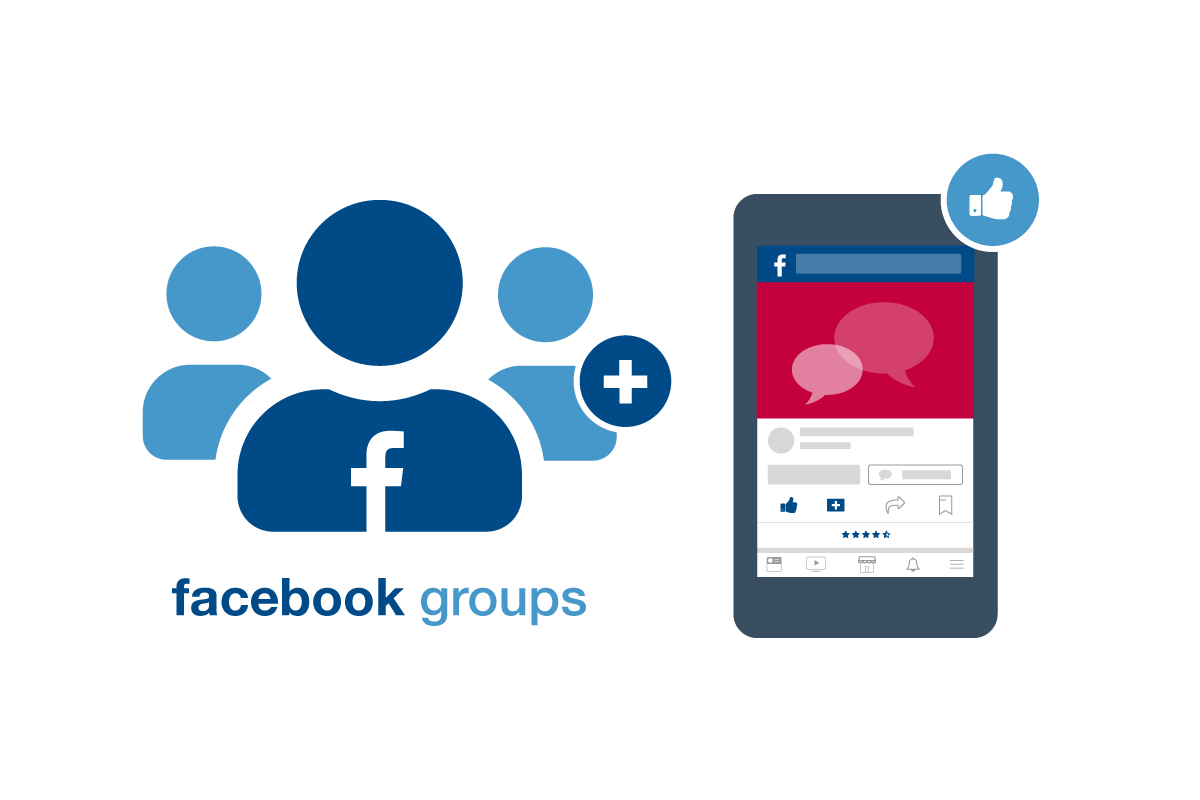 Formaali oppiminen yksi
Kaveri – ihmiset, joiden kanssa olet tekemisissä Facebookissa
Syöte – paikka, jossa käyttäjän ja hänen kaveriensa tilapäivitykset näkyvät
Tykkäys – päivitysten tai kuvien alla sijaitseva nappula, tapa antaa positiivista palautetta
Aikajana – lista syötteesi tilapäivityksistä, julkaisemistasi kuvista ja paikoista, joissa olet vieraillut aseteltuna kronologiseen järjestykseen.
Formaali oppiminen kaksi
Vertaisohjaus ja –tuki  
Työkalu julkaisujen, ideoiden, videoiden ja opetusmateriaalin jakamiseen 
Koulukohtaisten ryhmien luominen ja opettajien ja henkilökunnan arjen helpottaminen
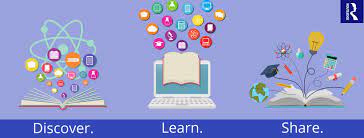 Informaali oppiminen yksi
Urheilujoukkueiden ja iltapäiväkerhojen organisointi  
Sielunhoito – saada uudet opiskelijat tuntemaan olonsa kotoisaksi koulussa tai korkeakoulussa  
Digitaalisten luomisaktiviteettien toteuttaminen kuten sovellusten suunnittelu
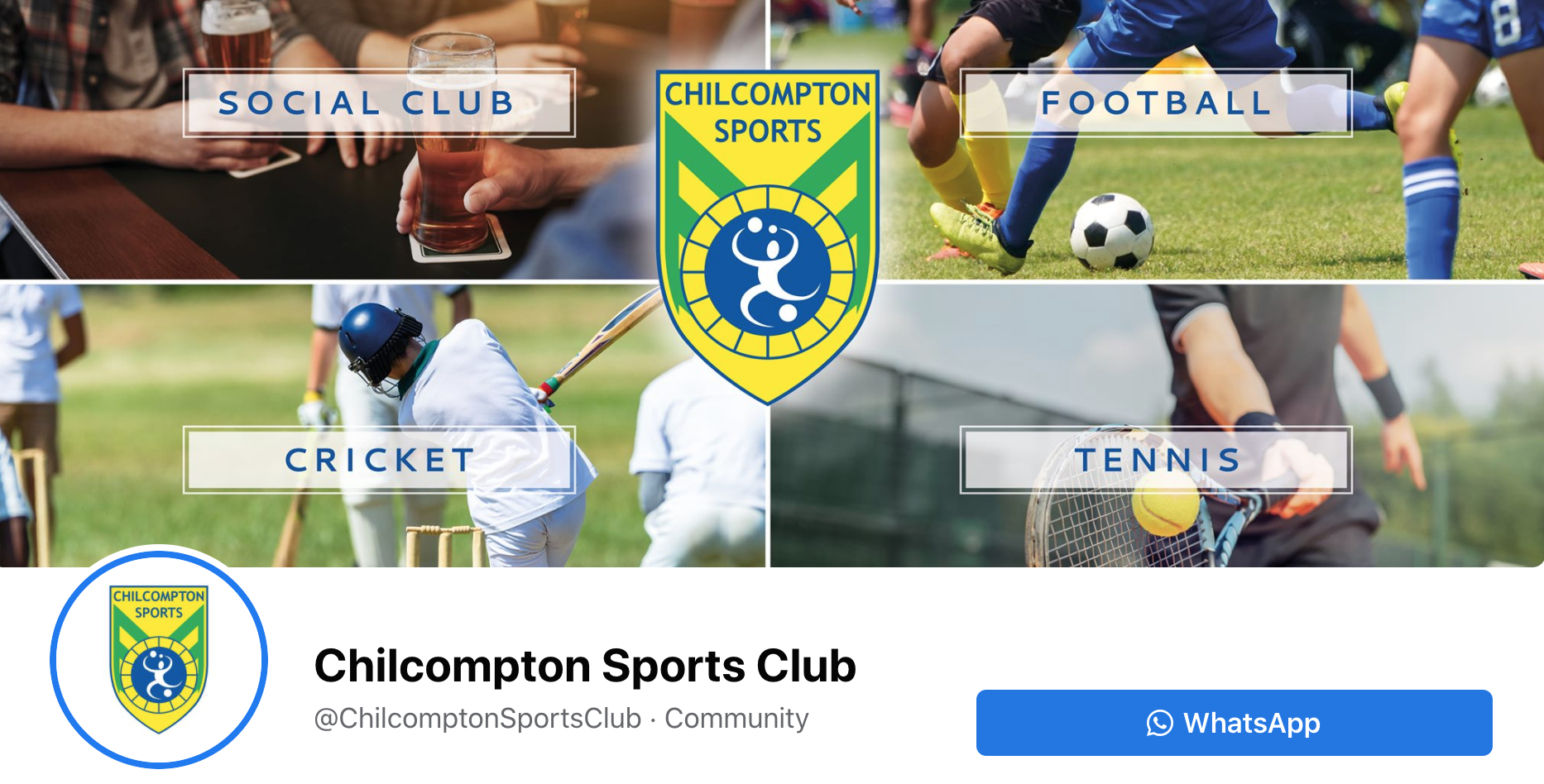 Informaali oppiminen kaksi
TeachMeet-tapahtumien järjestäminen
Epämuodollisen tuen saaminen (tykkäykset) projekteihin ja muuhun toimintaan liittyen
Sosiaalisten sekä videopodcastien jakaminen oppilaille/kollegoille
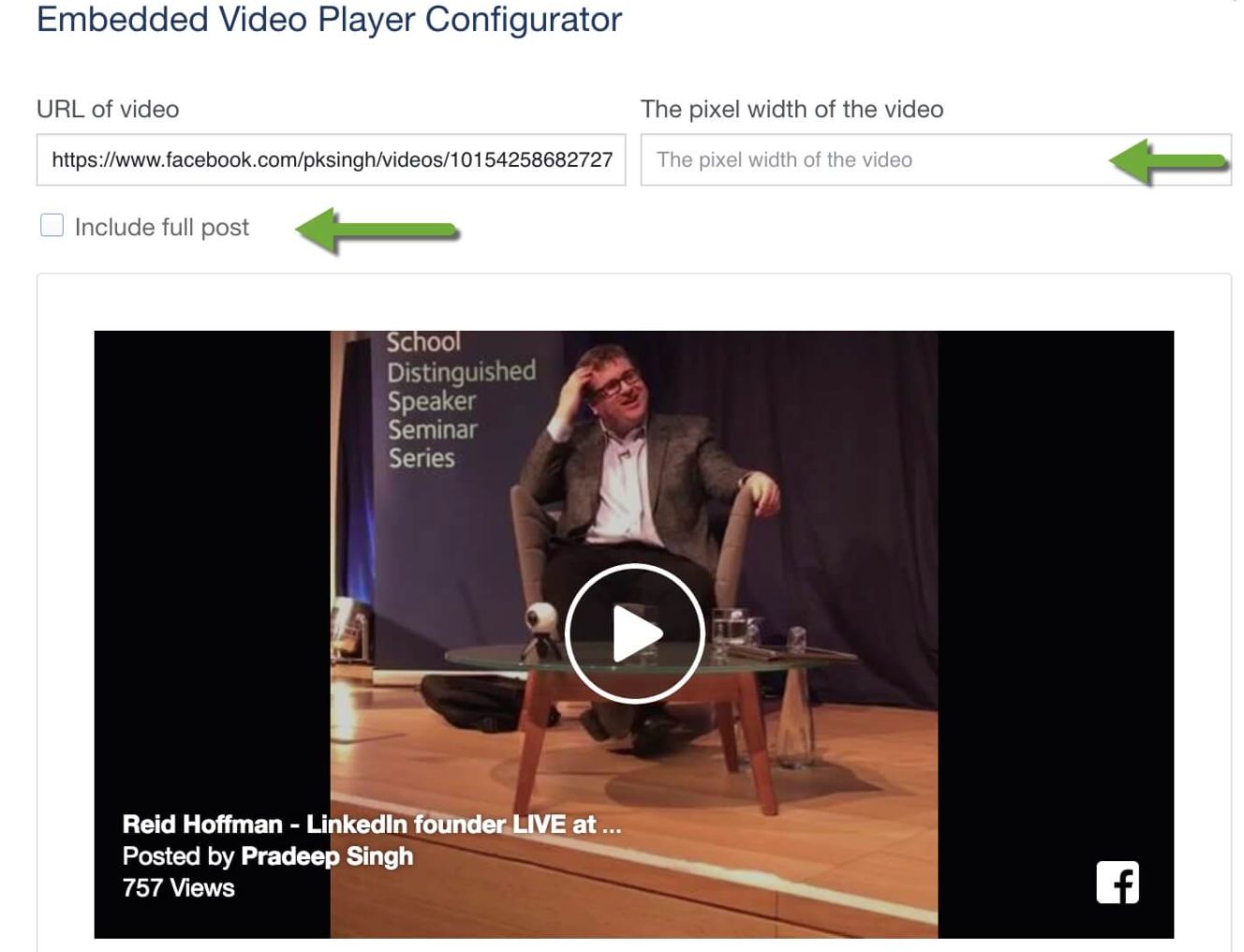 Laajemmat käyttötarkoitukset yksi
Viestintätili vanhempia, huoltajia ja yhteisöä varten 
Kieltenopiskelijoilla mahdollisuus keskustella ulkomaisten vaihtokumppanien kanssa 
Vaikeasti tavoitettavien oppijoiden osallistaminen verkko-oppimisen avulla
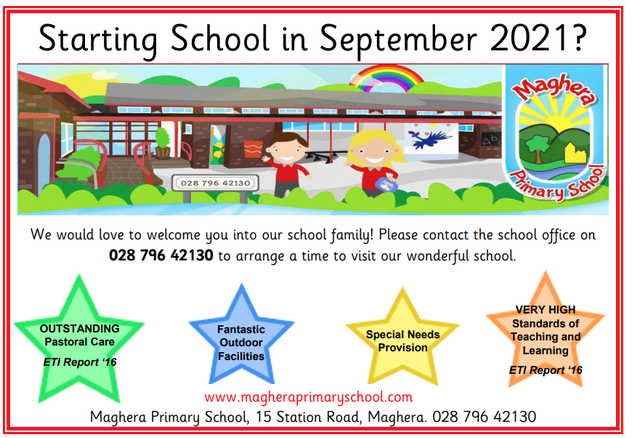 Laajemmat käyttötaroitukset kaksi
Inspiraatiota elämäntaitoihin ja oppiaineiden rikastuttamiseen
Nuorison osallistaminen nuoriso- ja yhteisötoimintaan
Mahdollistaa opiskelijoiden sosialisoitumisen ja antaa opiskelijoille mahdollisuuden saada ystäviä
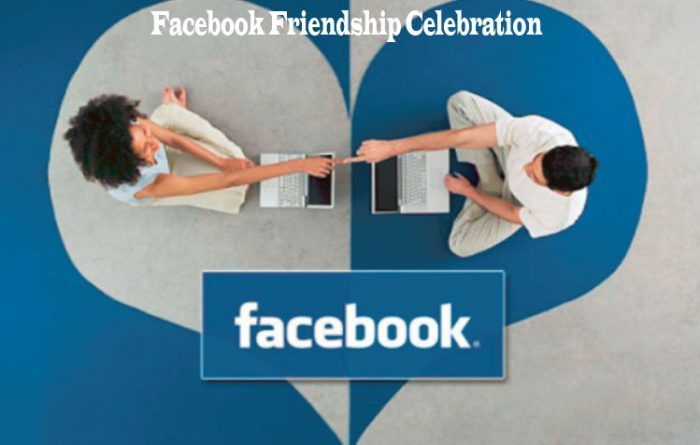 Vaikutus
Mittavat oppimismahdollisuudet opettajille 
Positiivista
Facebookissa tapahtuva vuorovaikutus mittaa henkistä hyvinvointia 
Sähköiset julkaisumahdollisuudet antavat oppilaille mahdollisuuden osallistua ja jakaa ideoitaan.
Negatiivista
Ystävyysriippuvuus = aiheuttaa epävarmuutta käyttäjissä